Daily message
Today , we are going to read new tricky words.
Tricky words
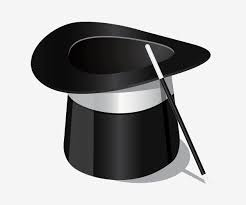 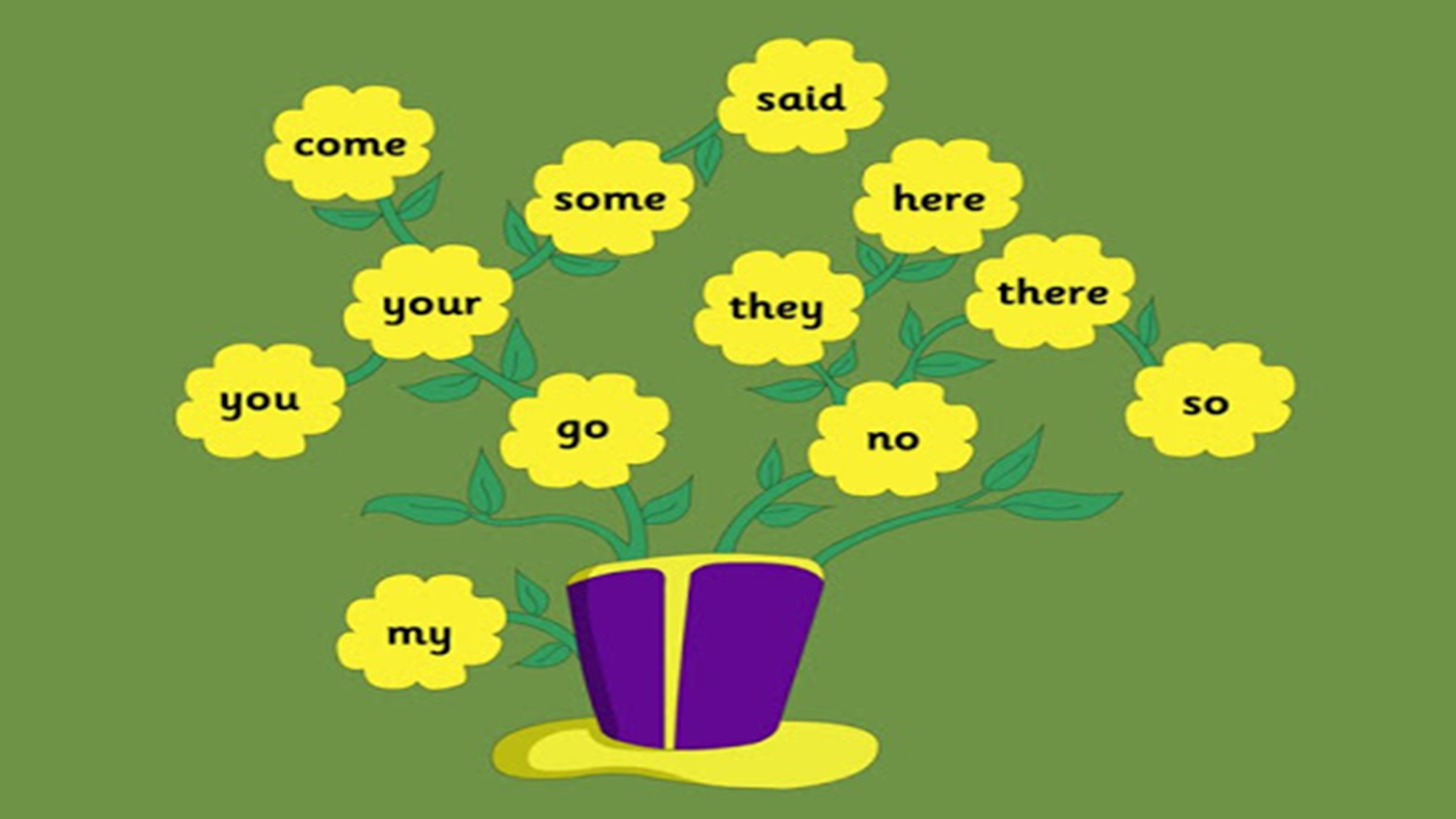 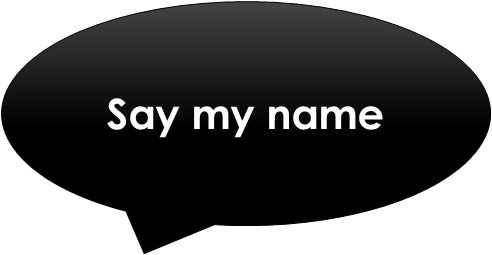 he
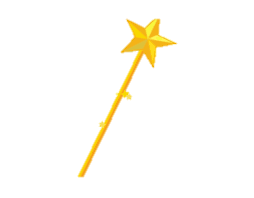 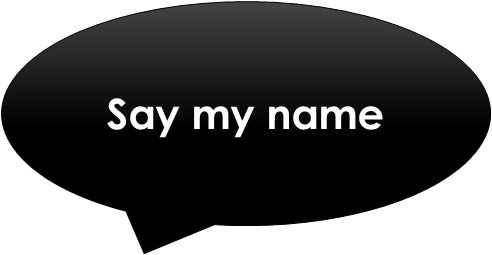 be
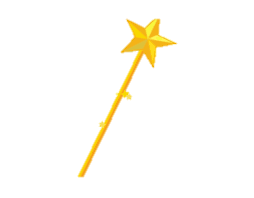 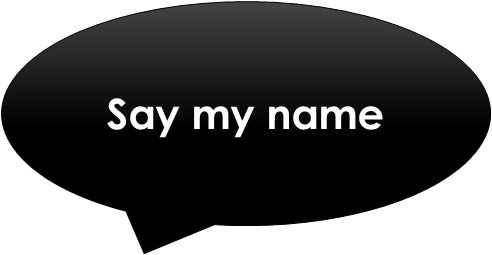 we
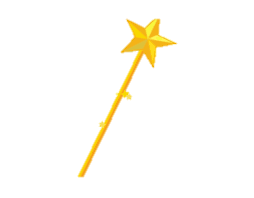 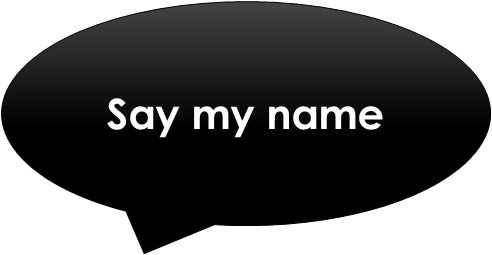 me
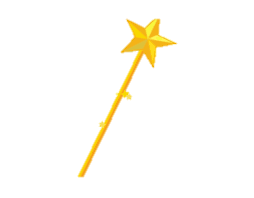 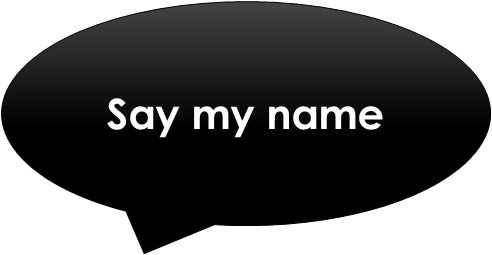 she
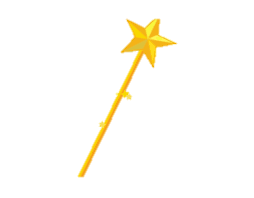 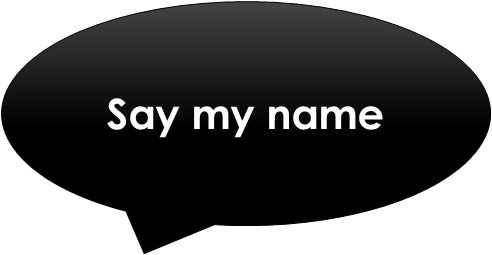 the
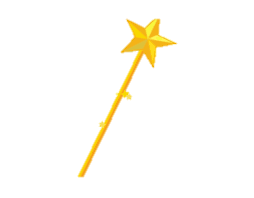 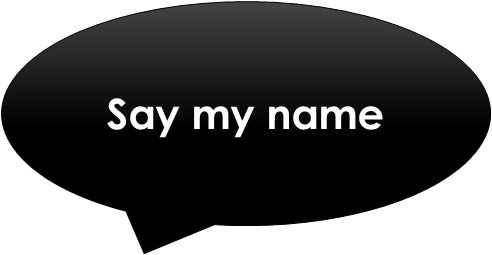 I
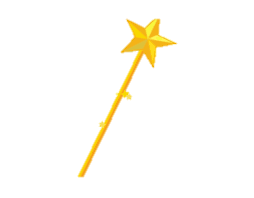 to
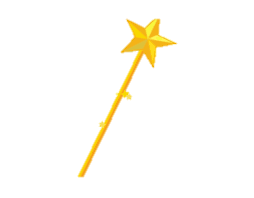 do
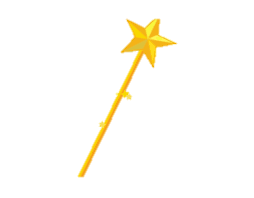 o
all
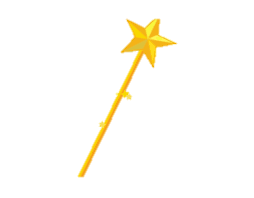 was
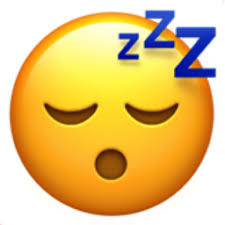 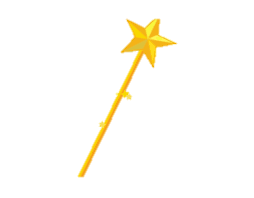 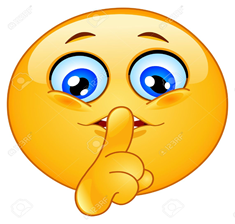 are
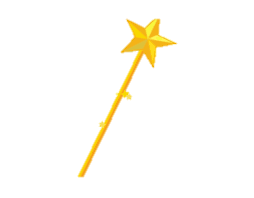 come
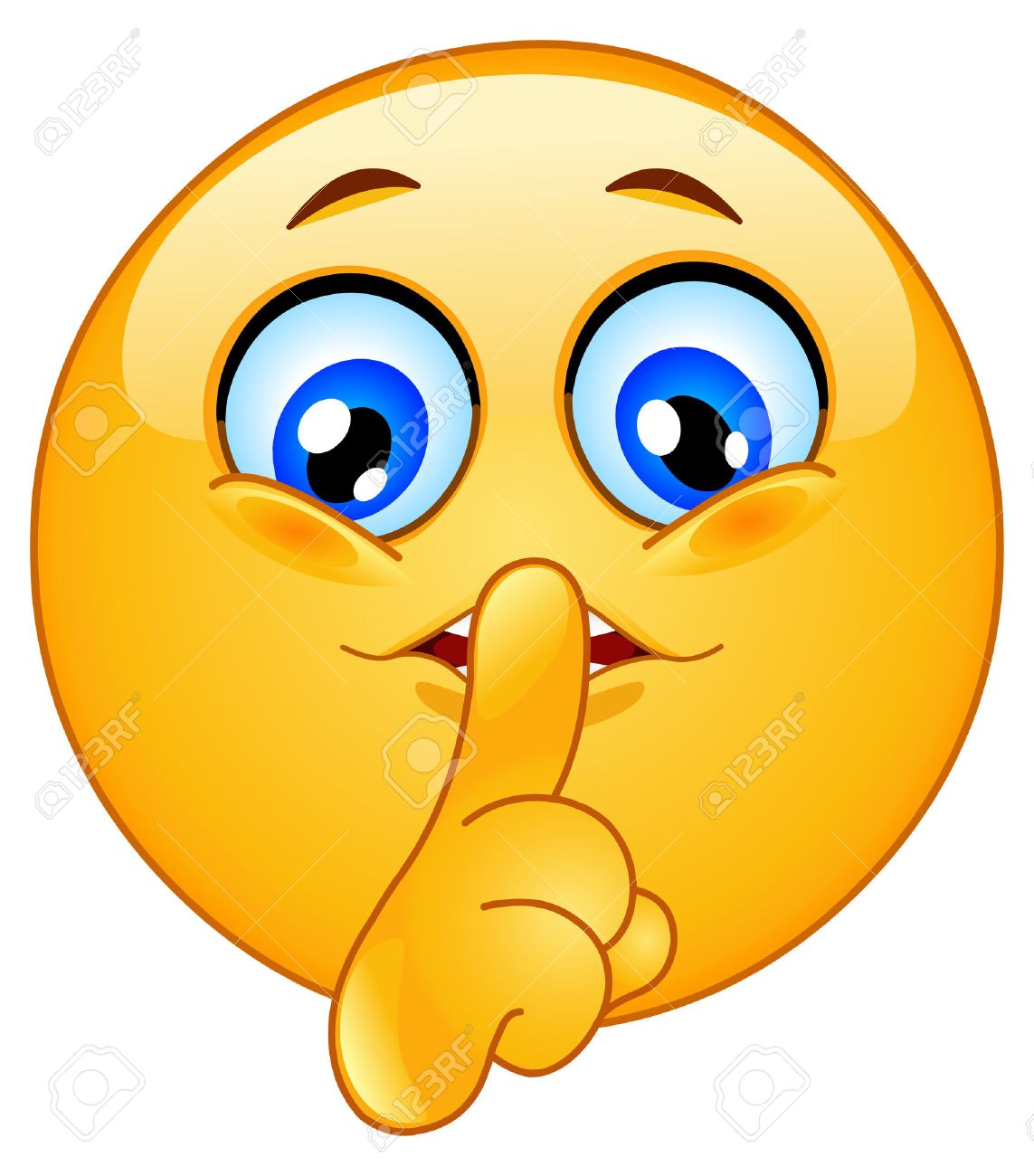 u
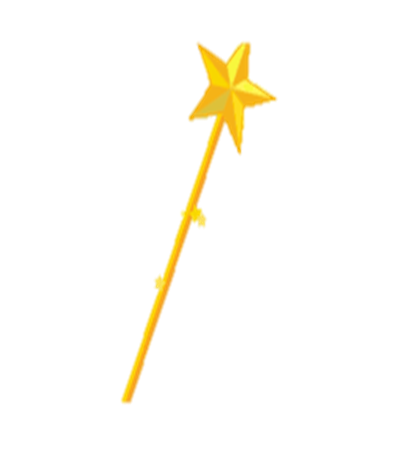 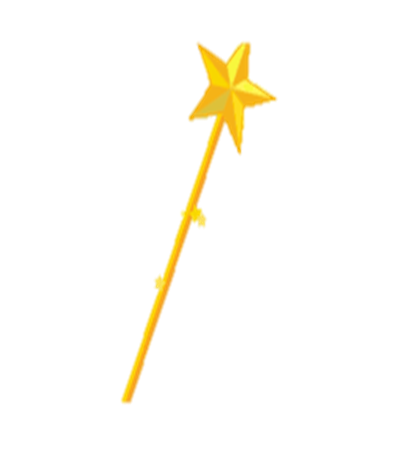 some
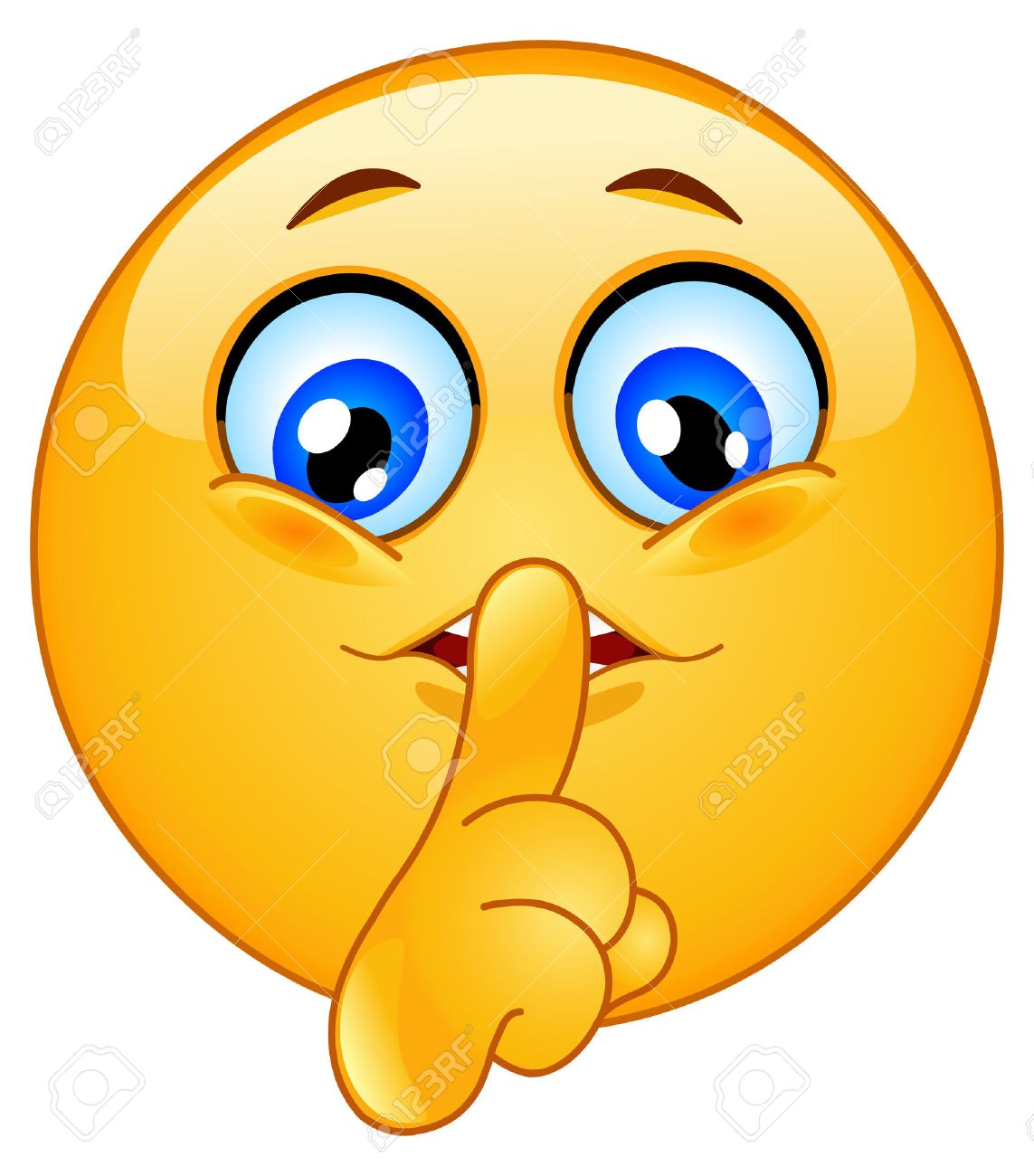 u
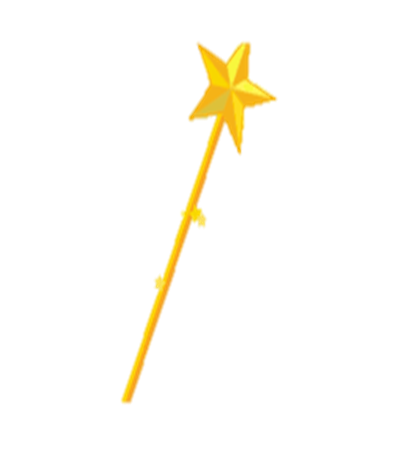 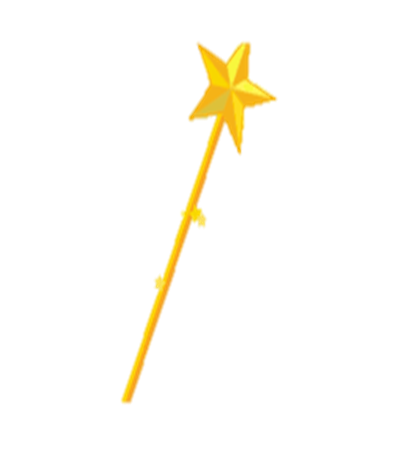 here
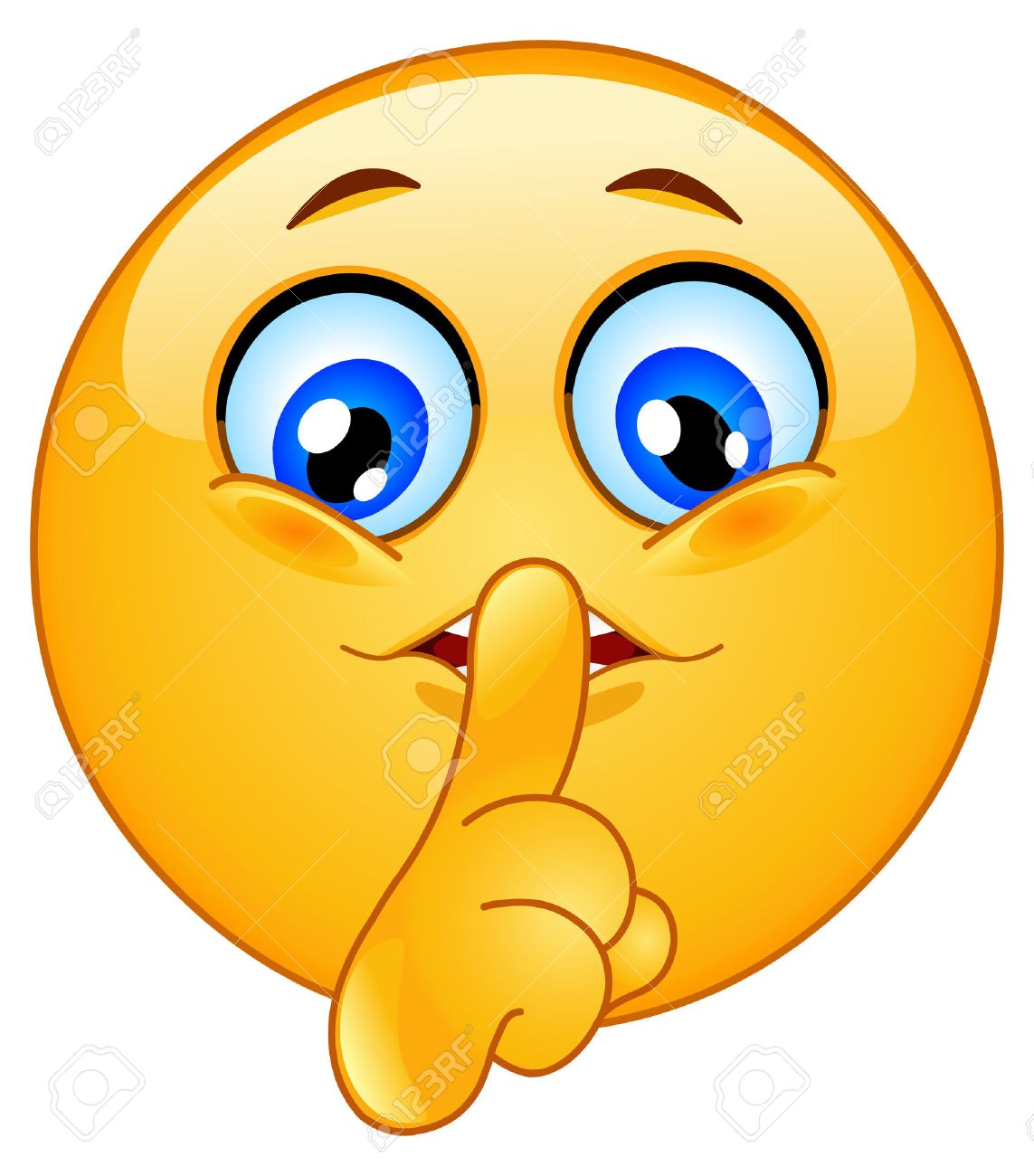 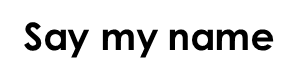 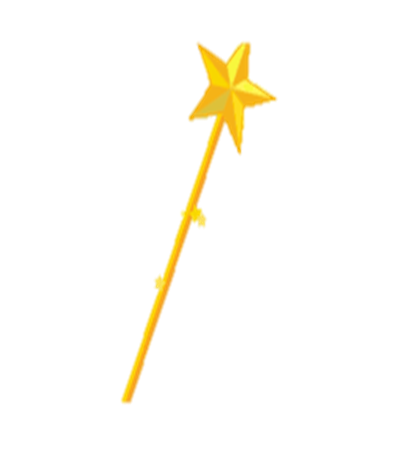 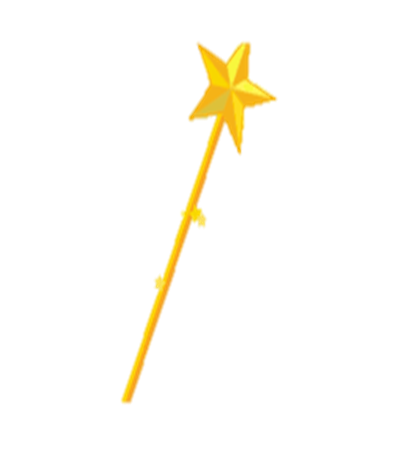 there
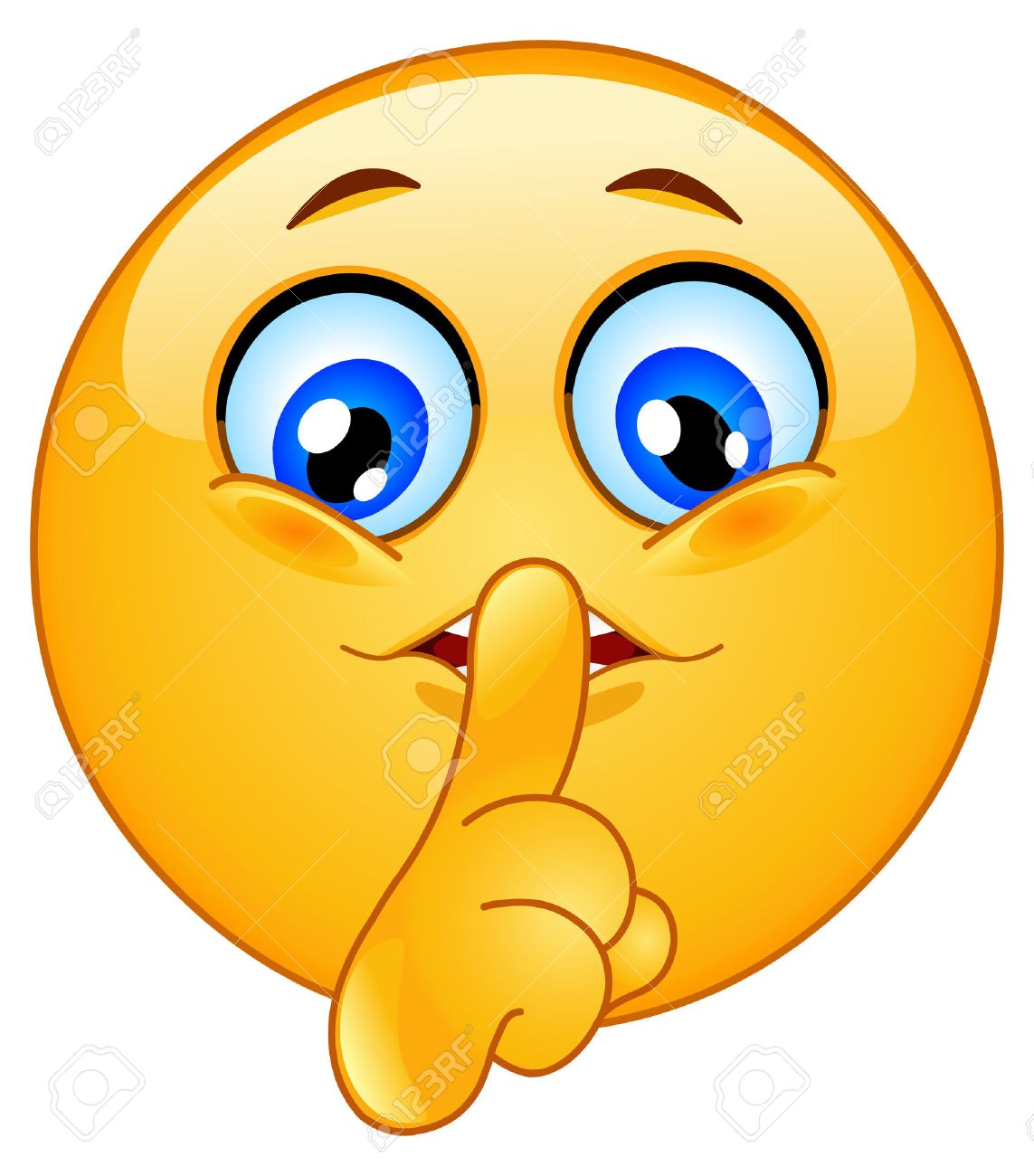 a
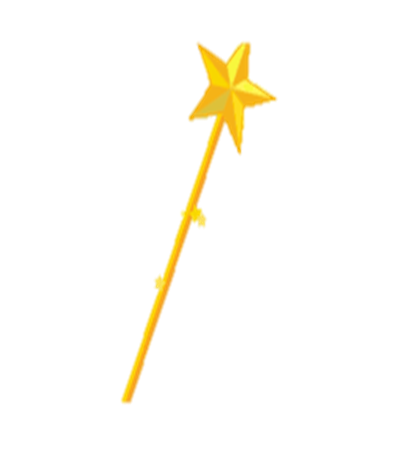 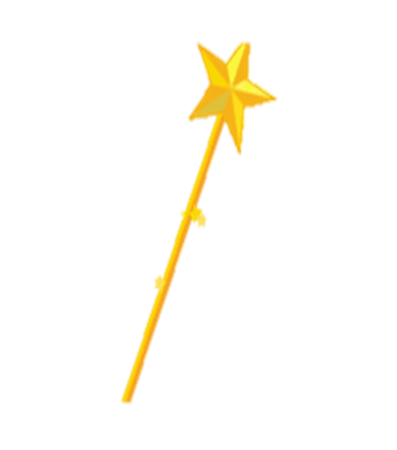 they
a
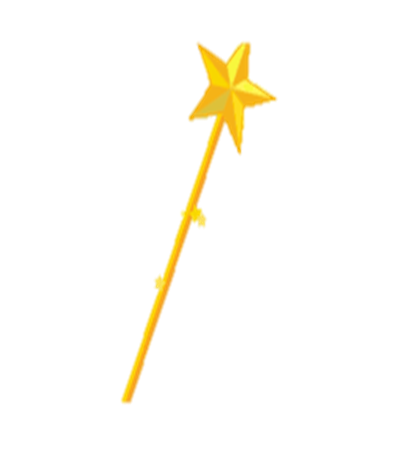 said
e
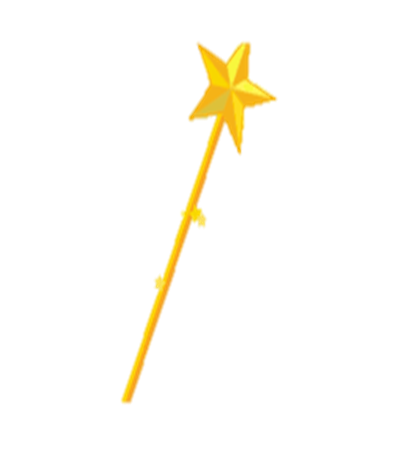 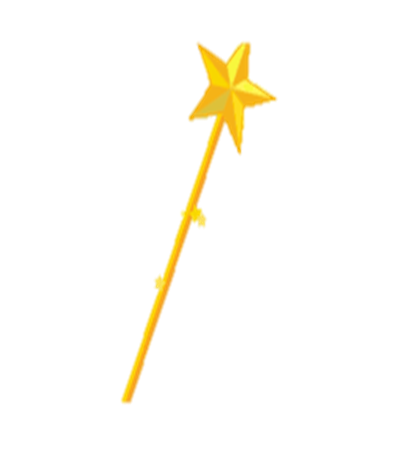 no
Say my name
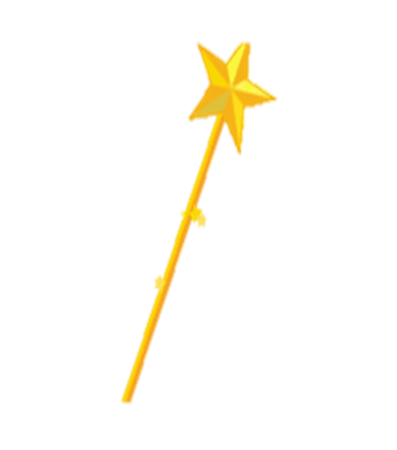 go
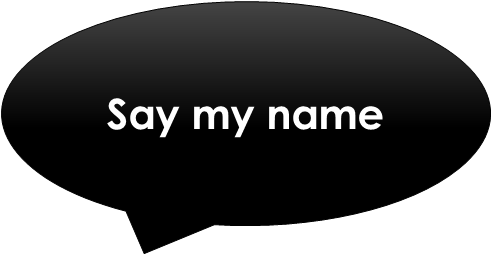 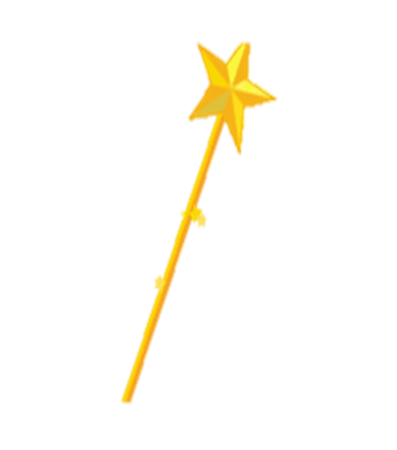 so
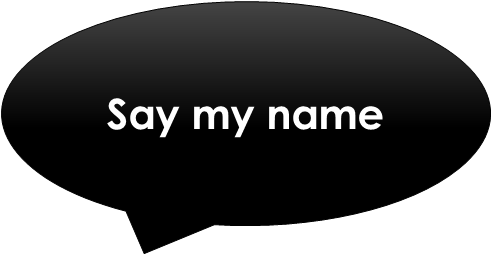 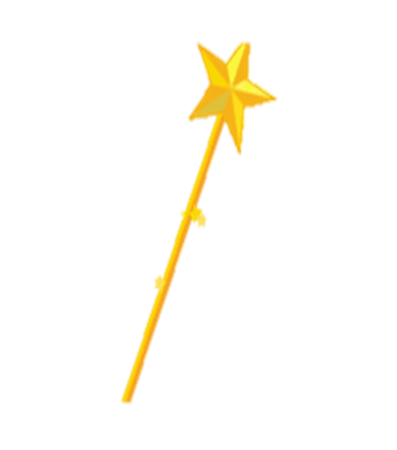 You
.
.
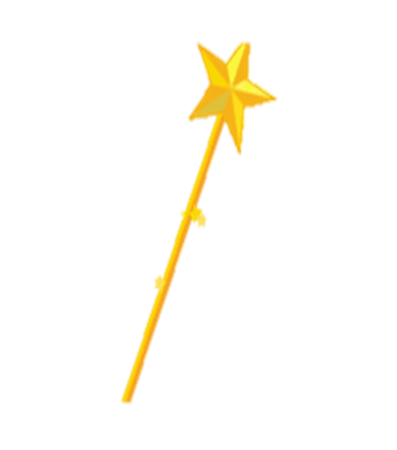 Your .     .
.
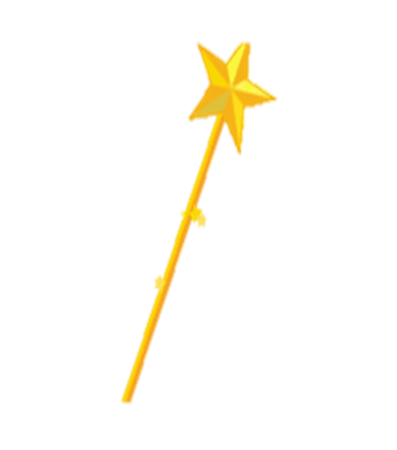 my
i
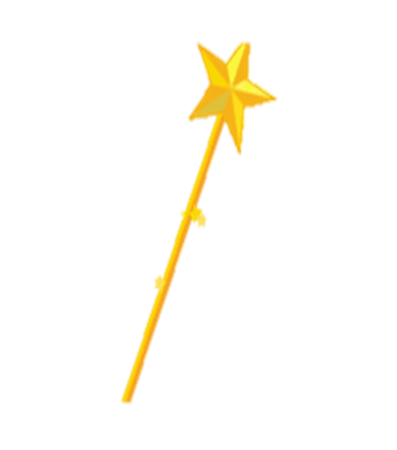 your
you
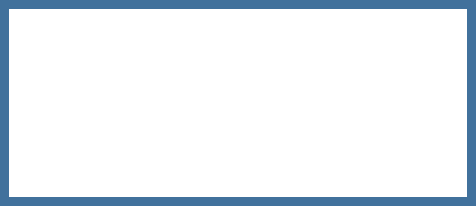 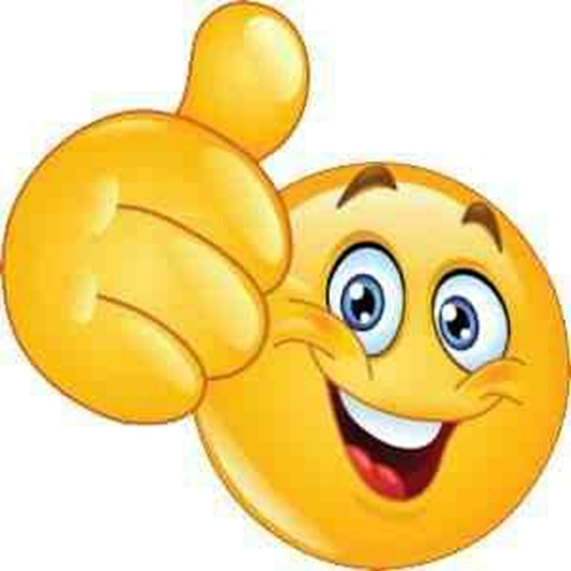 so
no
go
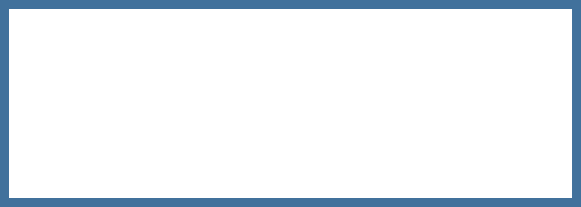 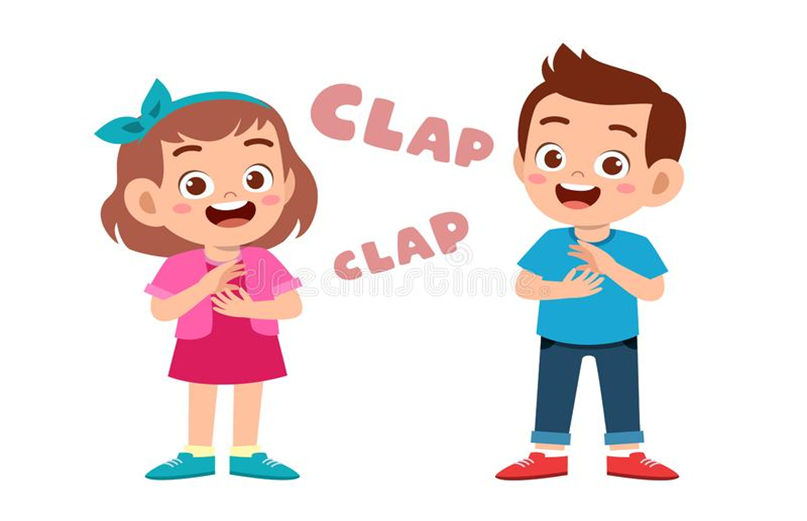 no
go
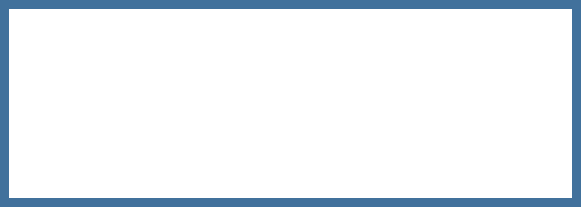 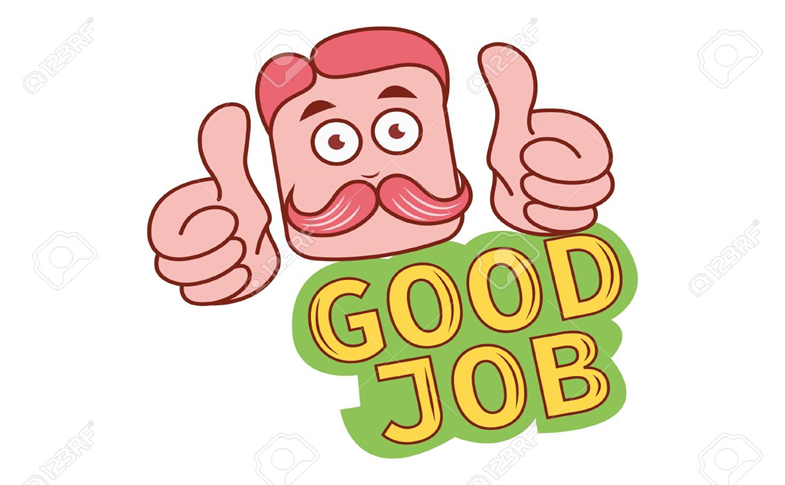 so
my
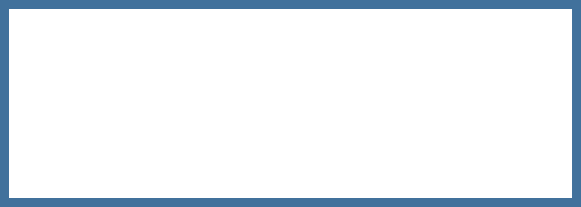 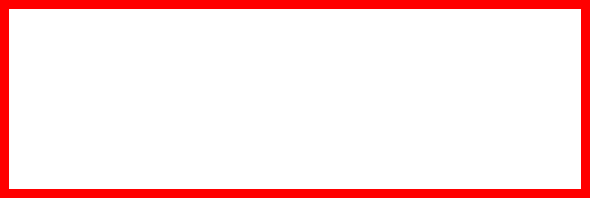 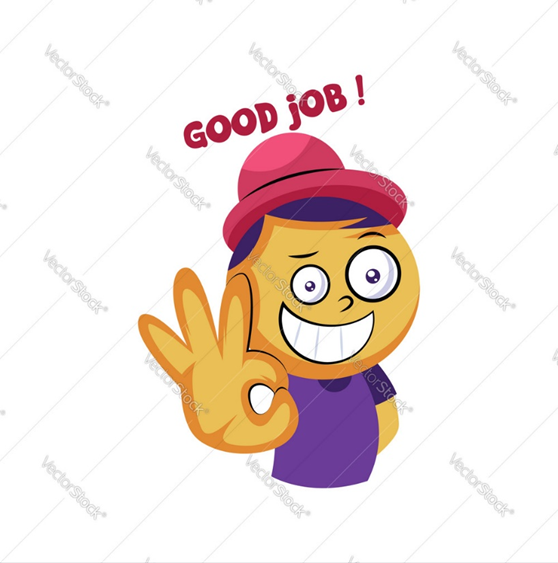 so
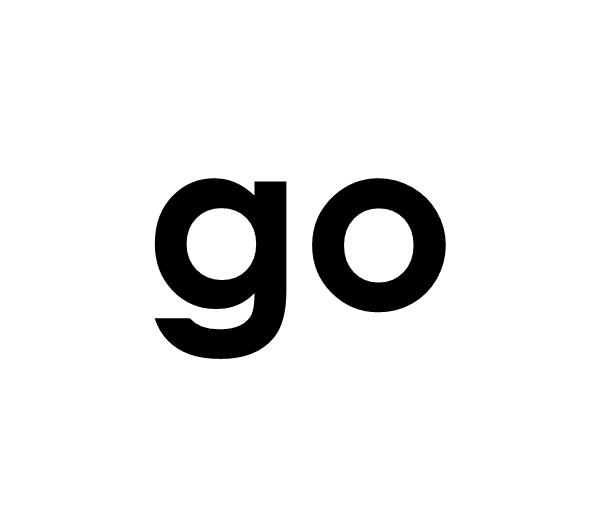 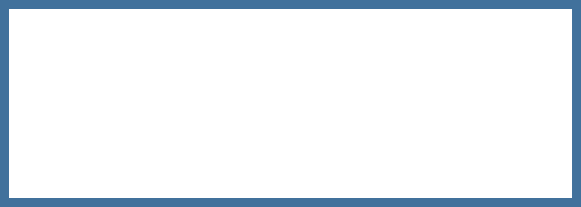 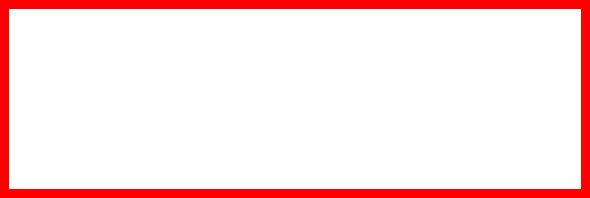 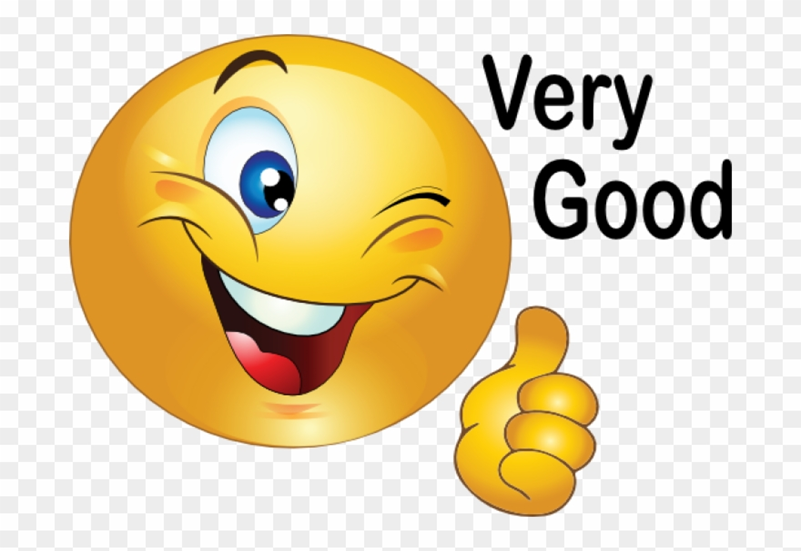 you
my
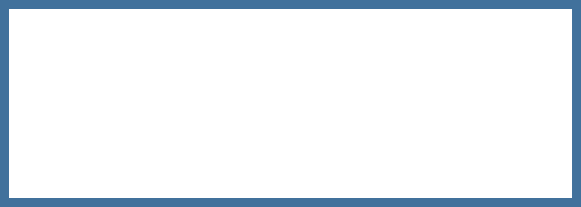 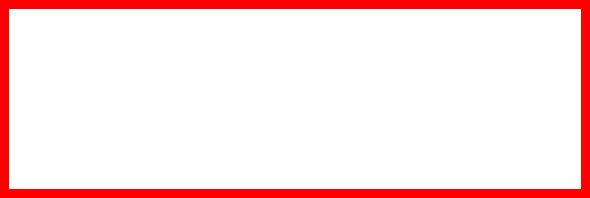 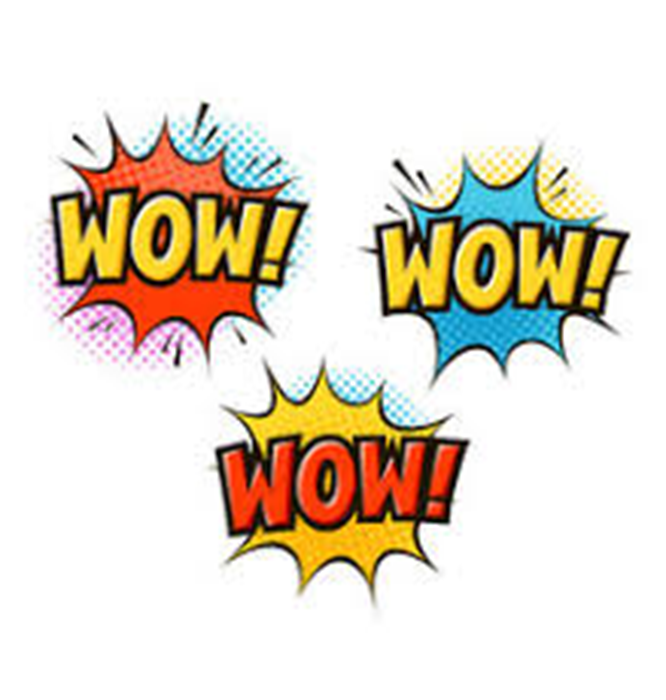 you
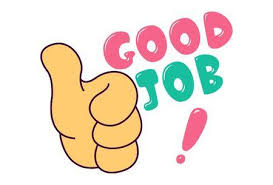 go
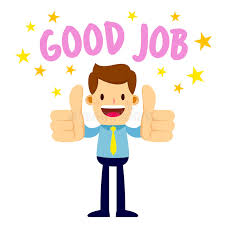 so
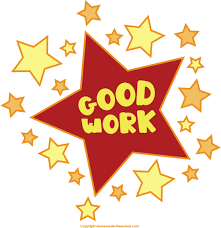 my
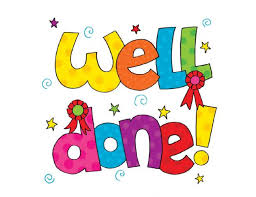 your
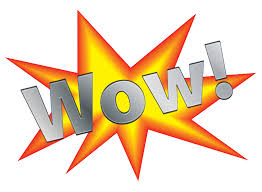 no
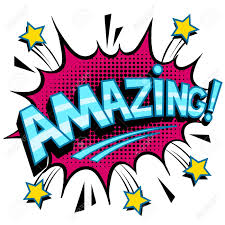 no
you
so
my
your
go
You are my best friend.
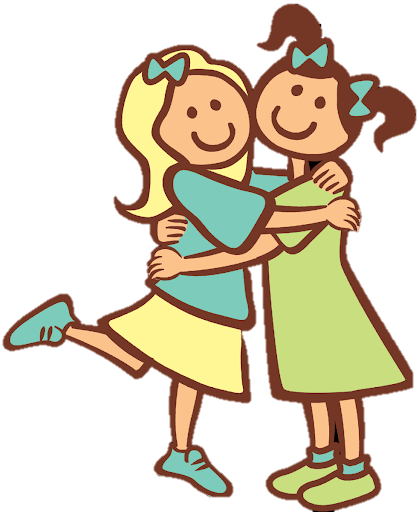 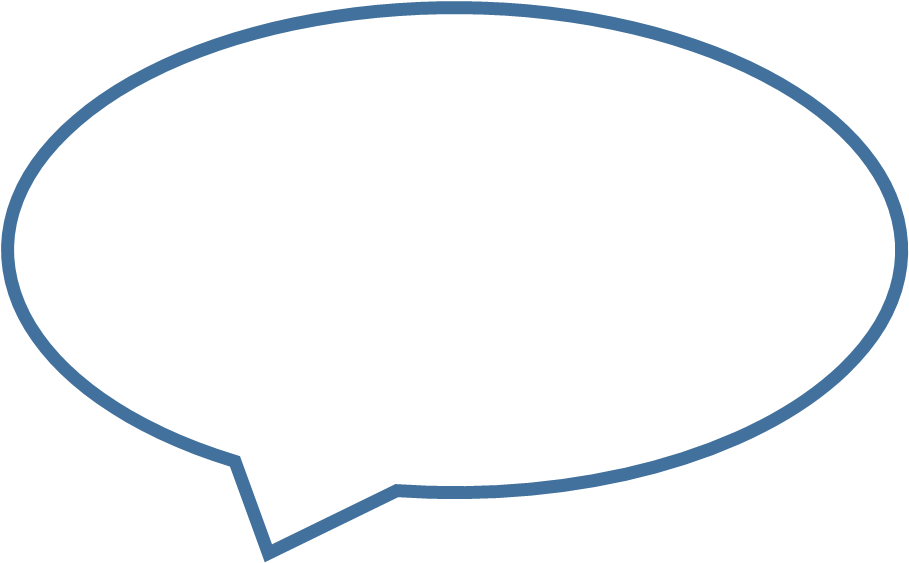 This is your book.
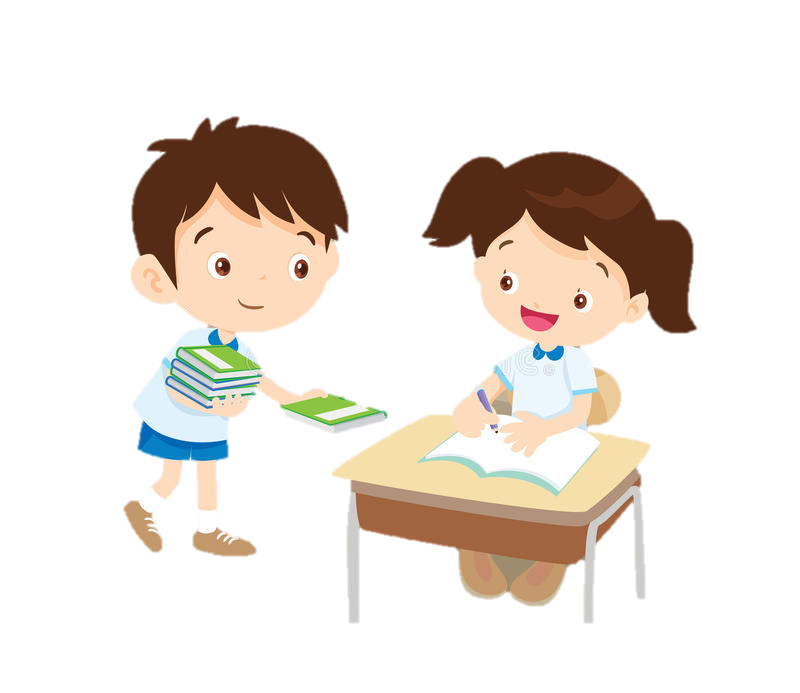 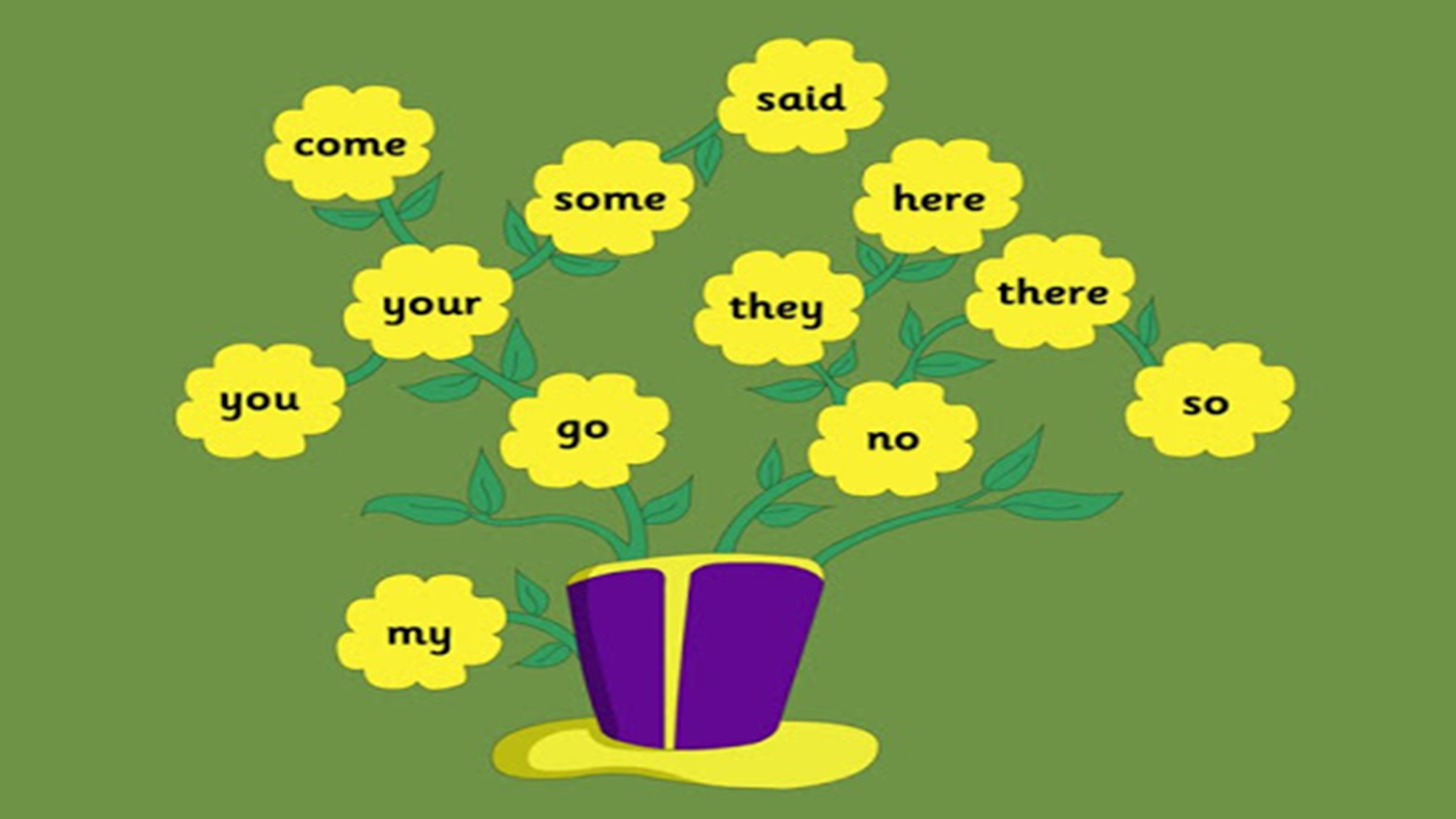